Politics of Expansion
Manifest Destiny
Manifest Destiny= The belief that it was America’s obvious destiny to expand across the continent.
Texas had declared independence from Mexico and wished to become a state.
Mexico did not recognize Texan independence.
Jackson had avoided annexing Texas and favored purchasing Texas, New Mexico and California from Mexico.
Texas and Oregon
After James K. Polk was elected in 1844, President Tyler is able to get a resolution passed in Congress to annex Texas.
Texas made a state (with slavery) on March 1, 1845.
Mexico breaks off all relations with the United States.
To avoid conflict with Britain, Polk negotiates the 1846 Oregon Treaty with Britain dividing the Oregon territory between the nations.
Polk now focuses on the Mexican territories.
Mr. Polk’s War
In 1846, Polk orders troops under General Zachary Taylor into disputed territory at the Mexican border.
Mexico says the U.S/Mexican border is at the Nueces River, but the U.S says it is at the Rio Grande.
Polk attempts to buy the New Mexico and California territories from Mexico, but Mexico refuses.
On April 24, 1846 Mexican troops ambush American Cavalry near the Rio Grande resulting in American casualties, and May 13, 1846. Congress declares war.
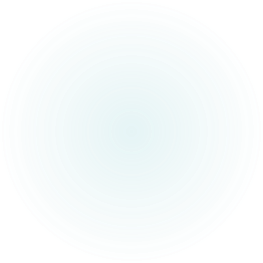 The Treaty of Guadalupe Hidalgo
Within a year American troops had taken control of California and captured Mexico City.
In February 1848, both countries signed the Treaty of Guadalupe Hidalgo ending the war.
The treaty gave the U.S the New Mexico and California territories and established the border at the Rio Grande.
Mexico received just $15 million…
13,000 Americans and 50,000 Mexicans died in the war.
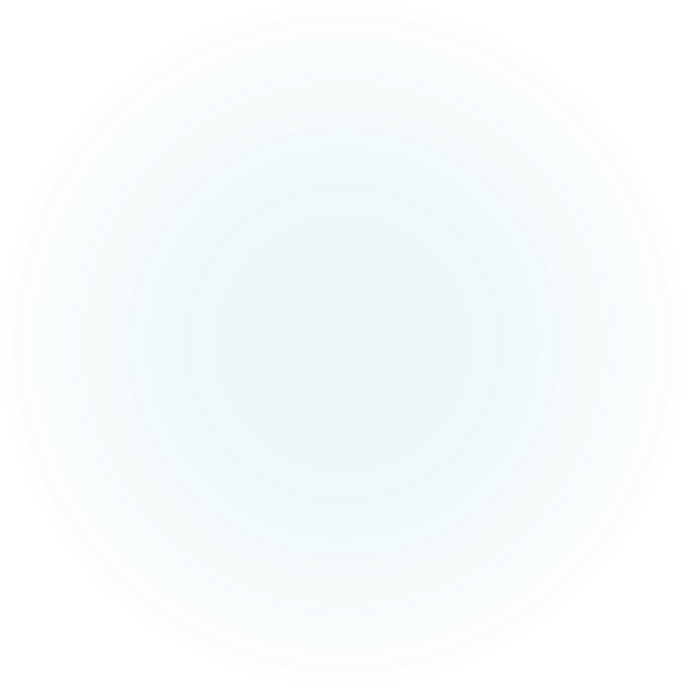 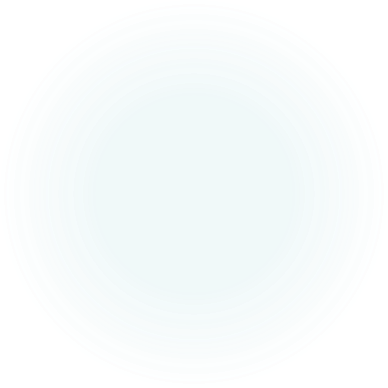 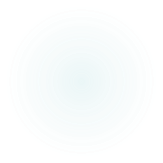 Slavery and Expansion
Wilmot Proviso proposed no slavery in the territories gained from Mexico, but it didn’t pass.
The Wilmot Proviso becomes a rallying cry for abolitionists.
The Compromise of 1850: California is a free state, Texas is set at its present limits, and other states will be organized based on popular sovereignty.
Fugitive Slave Act gives slave owners the right to claim that a slave had escaped.
Kansas-Nebraska Act leaves the question of slavery up to “the people residing therein”, effectively repealing the Missouri Compromise.
The Dred Scott Case
A Missouri slave Dred Scott and his wife Harriet Robinson Scott sue for their freedom.
Scott claimed that his former owner had taken him for several years to the free-state of Illinois and to other areas where slavery was illegal.
He was married to Harriet on free soil and his children were also born on free soil.
The case makes its way to the Supreme Court Dred Scott v. Sanford.
Dred Scott v. Sanford
Key legal questions in the case:
Was Dred Scott considered a citizen and thus able to sue for his freedom?
Did residence in a free state make him free?
Did Congress have the authority to prohibit or promote slavery in a territory?
The Supreme Court had a majority of Southern justices and decided against Scott.
The decision overturned the Missouri Compromise by ruling that Congress did not have the power to decide on slavery in the states.